Are Supermassive Stars in Primordial Halos a Source of Observable Gravitational Waves?
Florent Thibault1,2, Nathan Steinle2, Tyrone Woods2, Samar Safi-Harb2 
1. Concordia University (Montreal), 2. University of Manitoba
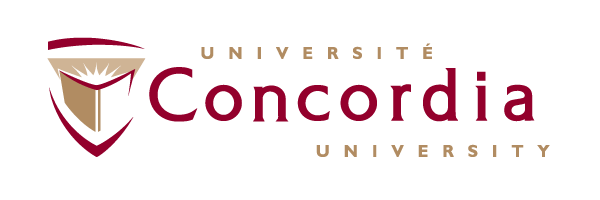 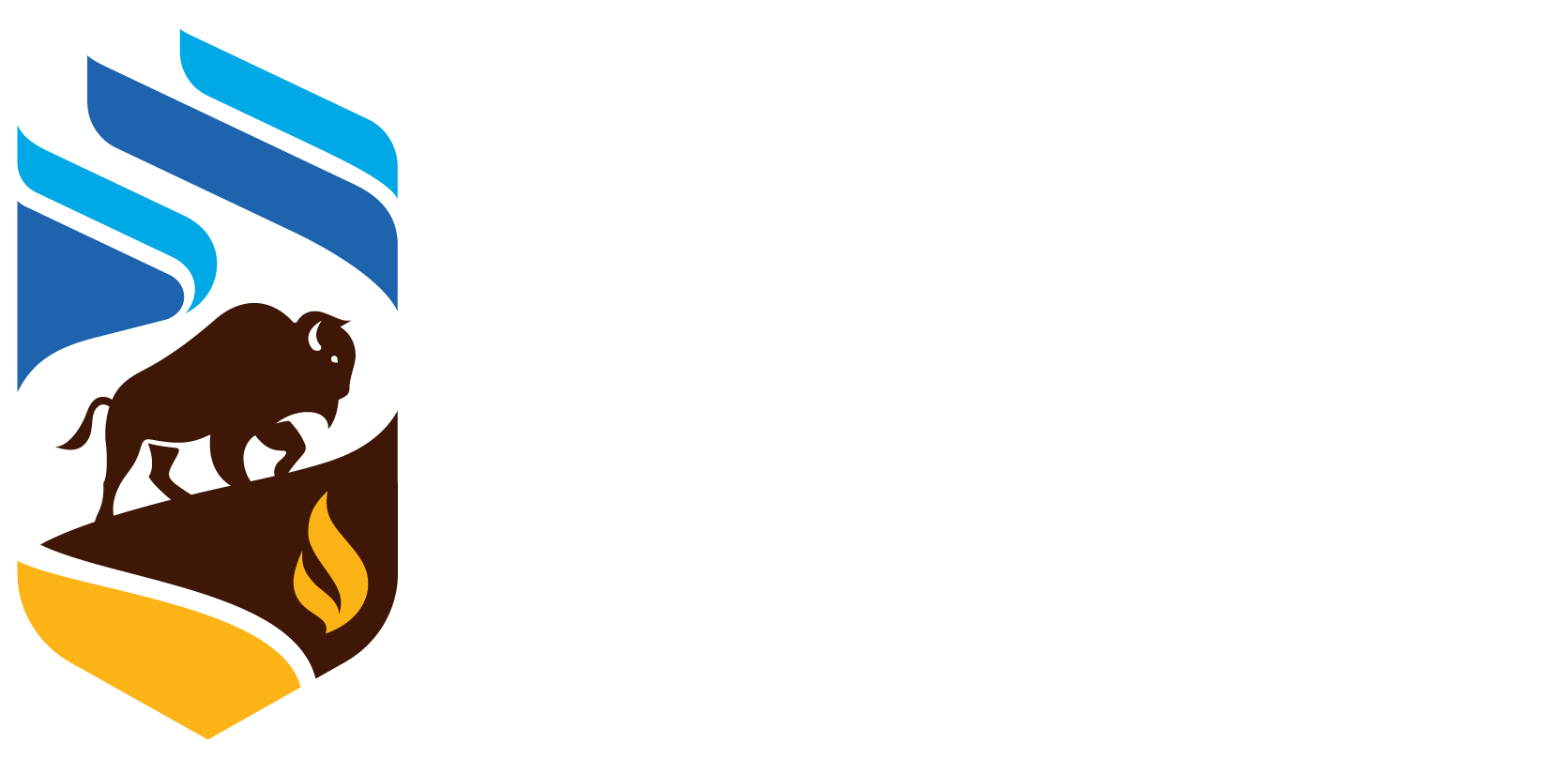 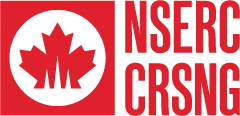 Motivation
Pulsar Timing Array (PTA): detects nanoHz gravitational waves (GW)
GW background 2016
LIGO: first detection 2015
Laser Interferometer Space Antenna (LISA): launch ~2035
Model sources of GWs to compare with observations
2/17
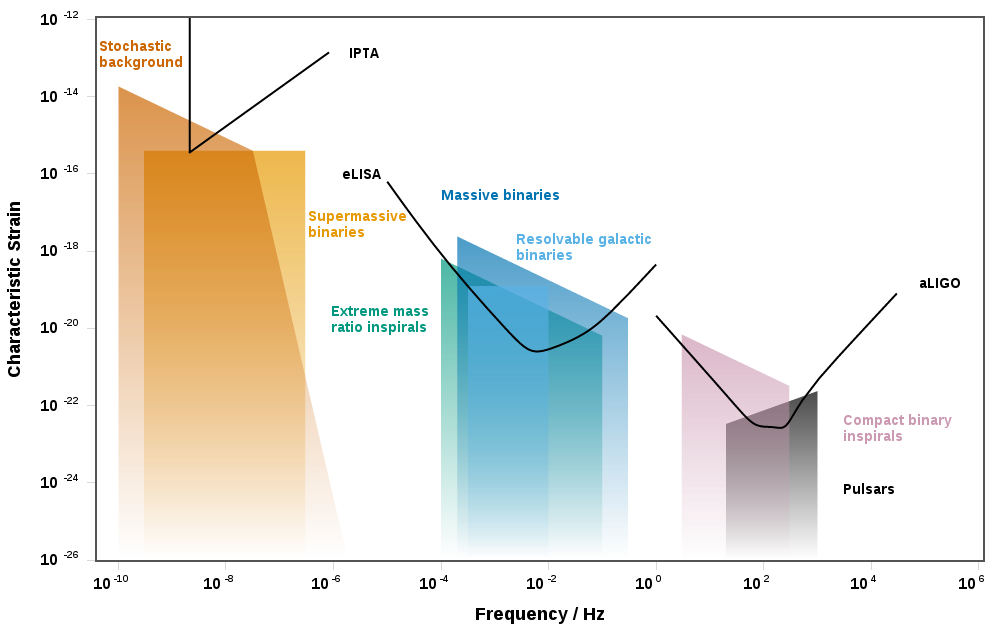 Motivation
Characteristic strain: amplitude of GW wave
Moore et al., 2014
3/17
[Speaker Notes: Area between the detector’s curve and top of the box for a source: how loud signal would be.]
Background
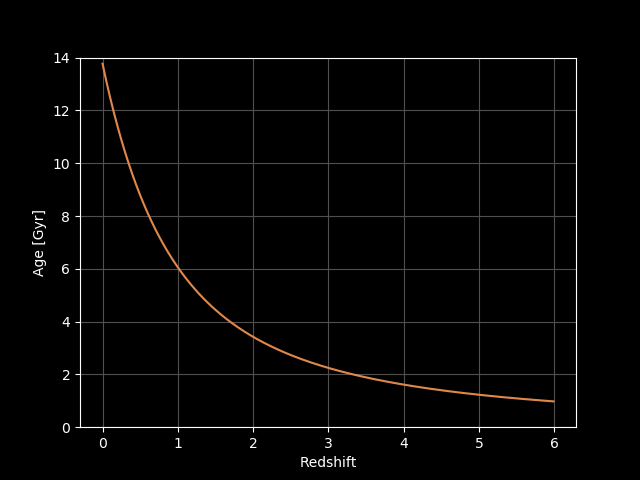 C. Mihos
Greene et al., 2020
4/17
How do SMBHs form astrophysically?
5
Hierarchical (classical) formation channel
Galaxy (central BH) merging
GW emission: dominant at smaller separations
Other astrophysical processes shrink binary
Dynamical friction (gravitational drag)
Stellar scattering throught the binary’s loss cone
Circumbinary disk migration
Low z
Colpi, 2014
Begelman, 1980
6/17
[Speaker Notes: Traditionally, it's thought that GW emission is not efficient enough shrink the binary for it to merge within t_uDominant/relevant]
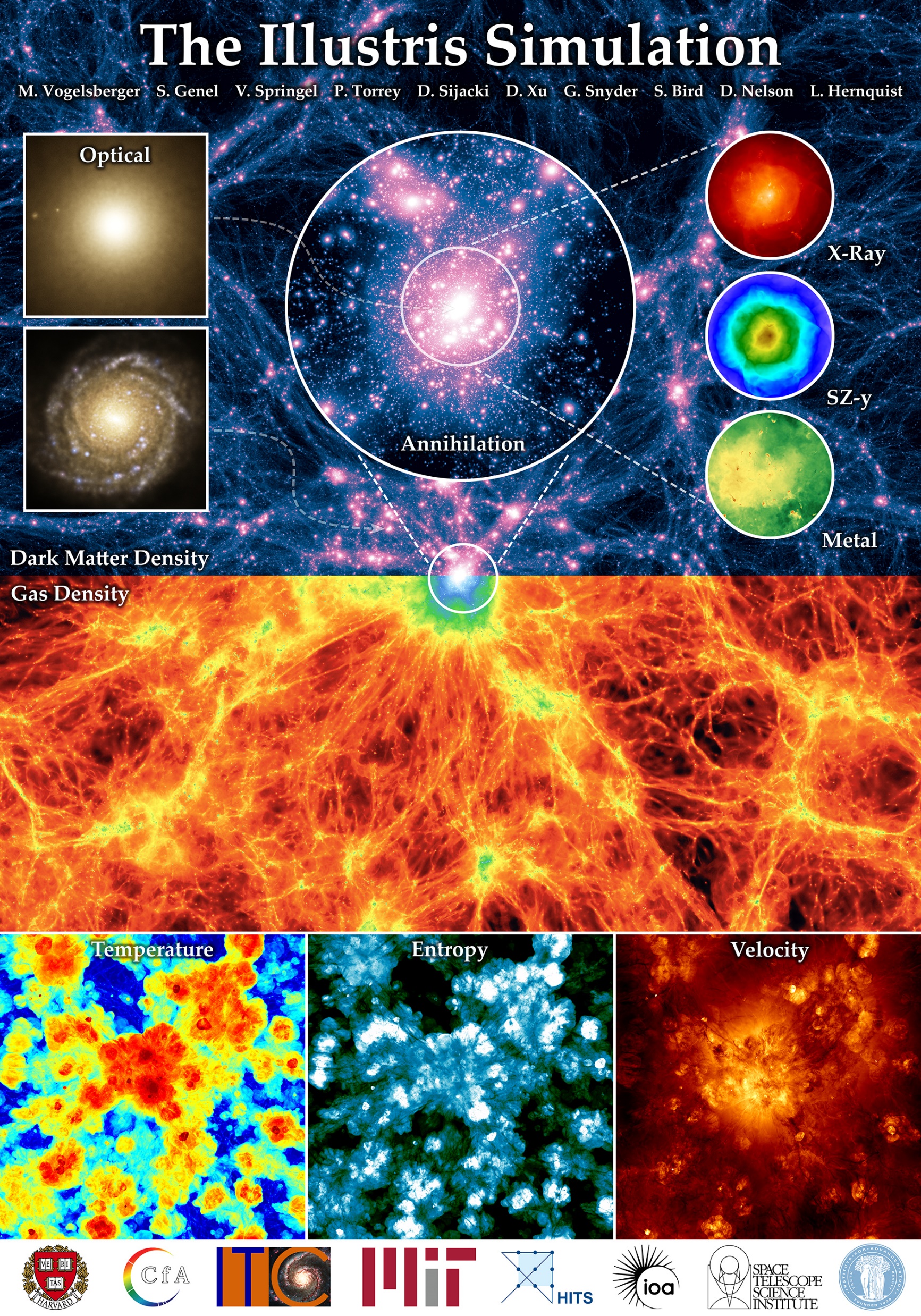 Holodeck
NANOGrav: PTA GW
Public python framework package
Initial binary population from Illustris 
Evolution via hierarchical astrophysics 
Calculation of GW emission
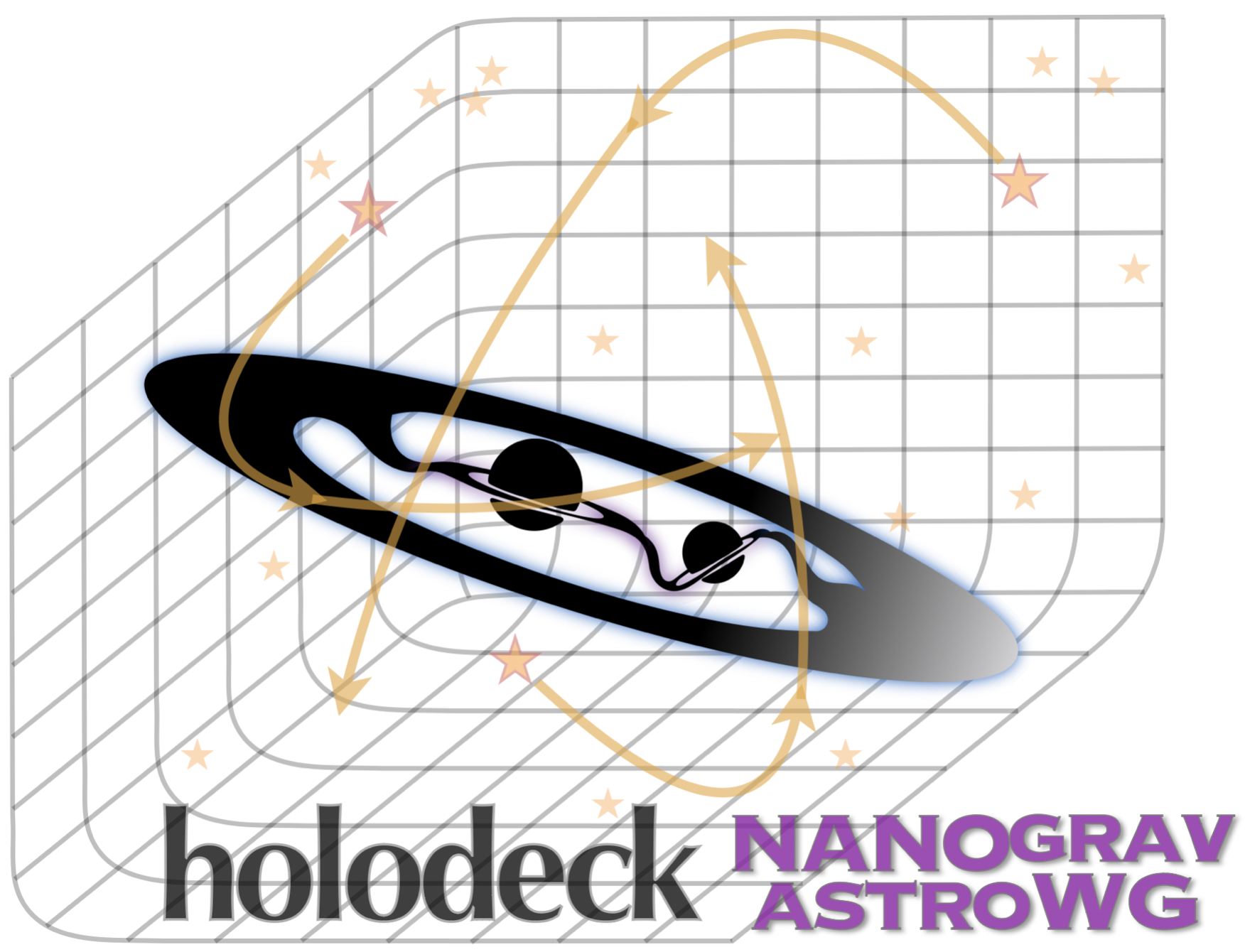 7/17
NANOGrav, 2023
Illustris Collaboration
Background
Population-III (pop-III) stars: 
First generation stars (early universe)
Metal poor
Not observed yet

Population (pop) - I/II stars:
« normal » stars, discovered first

Lyman-Werner (LW) radiation:
In ultraviolet (11−13.6 eV)
Agarwal et al., 2012
Incatasciato et al., 2023
Rydberg et al., 2013
8/17
New formation channel
Supermassive Pop-III star in primordial halo
LW radiation: photo-dissociation H2, ↓ cooling, ↓fragmentation
Direct collapse -> IMBH
IMBHs in same halo
Rydberg et al., 2013
Agarwal et al., 2012
9/17
[Speaker Notes: (How much binaries per halo is an « active area of research »

Primordial halo: halo in early universe)]
New formation channel
Binary IMBHs
Mass of each black hole (m1, m2)
Initial redshift (z)
 Initial semi-major axis (a)
Initial eccentricity of binary (e)

Possible SuperMassive BHs formation
10/17
Hartwig et al., 2018
[Speaker Notes: (After they merge, they can accrette mass and 100% become SMBH, even if they weren’t after the merger)]
This project: modification of Holodeck
Agarwal, 2012
Patrick, 2023
11/17
[Speaker Notes: Emission -> shrinking]
Merger timescale
Steinle, 2024
Peters, 1964
12/17
[Speaker Notes: (-e because minimization energy of keplerian orbits (read about specific orbital energy)]
This project: modification of Holodeck
Final parameters
Mass
Redshift
Holodeck
GW evolution
Separation
simulation tm
formula tm
Eccentricity
13/17
14/17
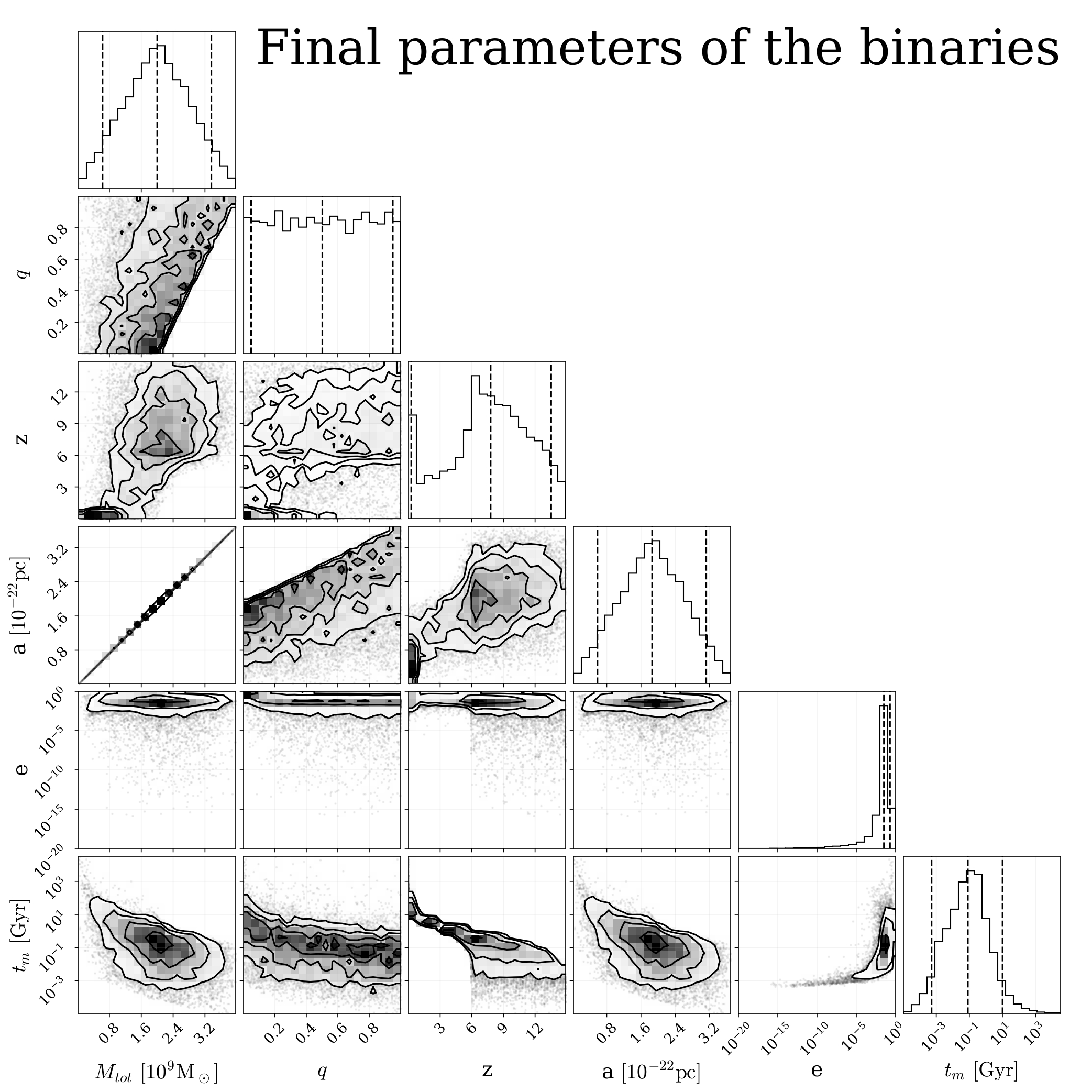 a very small
e->0
tm calculated at each step of simulation and summed
15/17
Result: which binaries are observable?
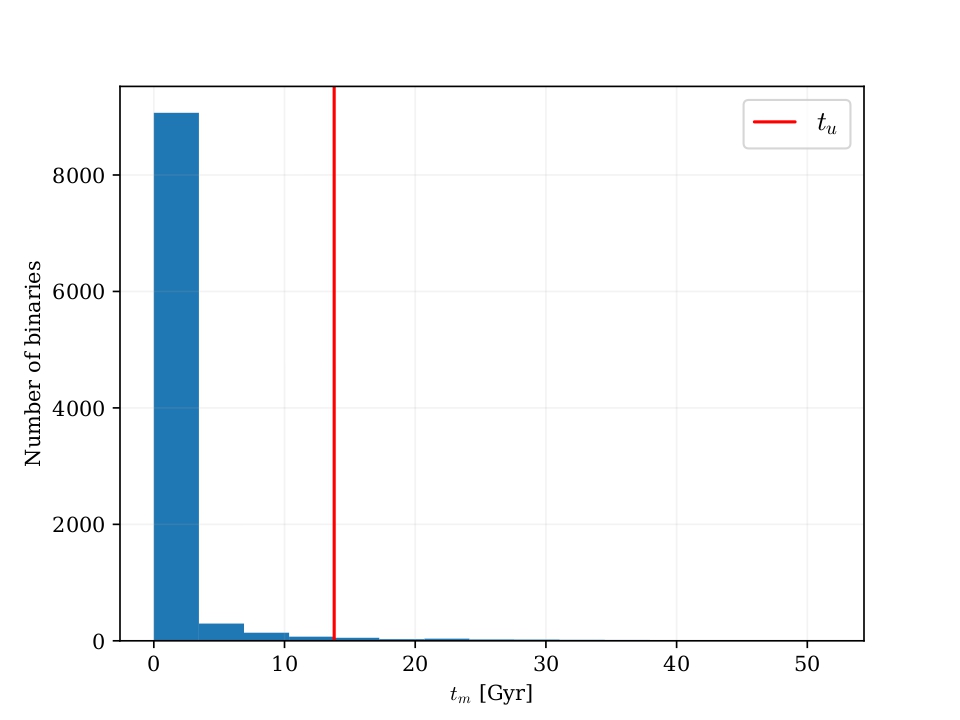 16/17
17/17
[Speaker Notes: every binary total evolution time]
What now?
Other shrinking processes – how they work in new formation channel
Determine PTA & LISA detectability
Data VS simulation results
New formation channel could explain early SMBHs observations (z>6)
Banados et al., 2018
Wu et al., 2015
18/17
Thanks
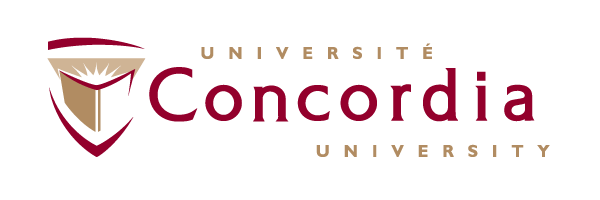 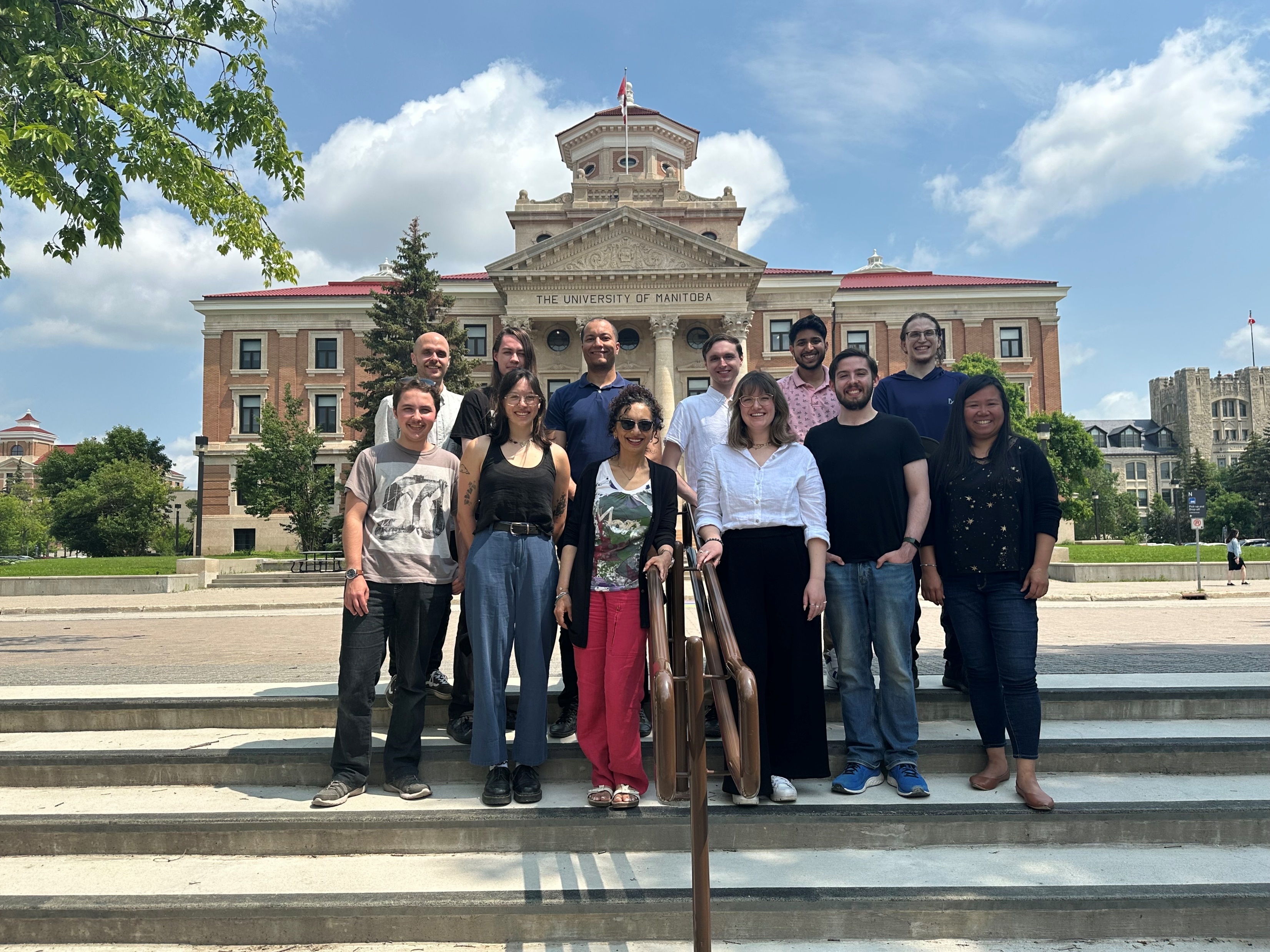 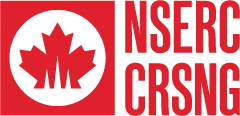 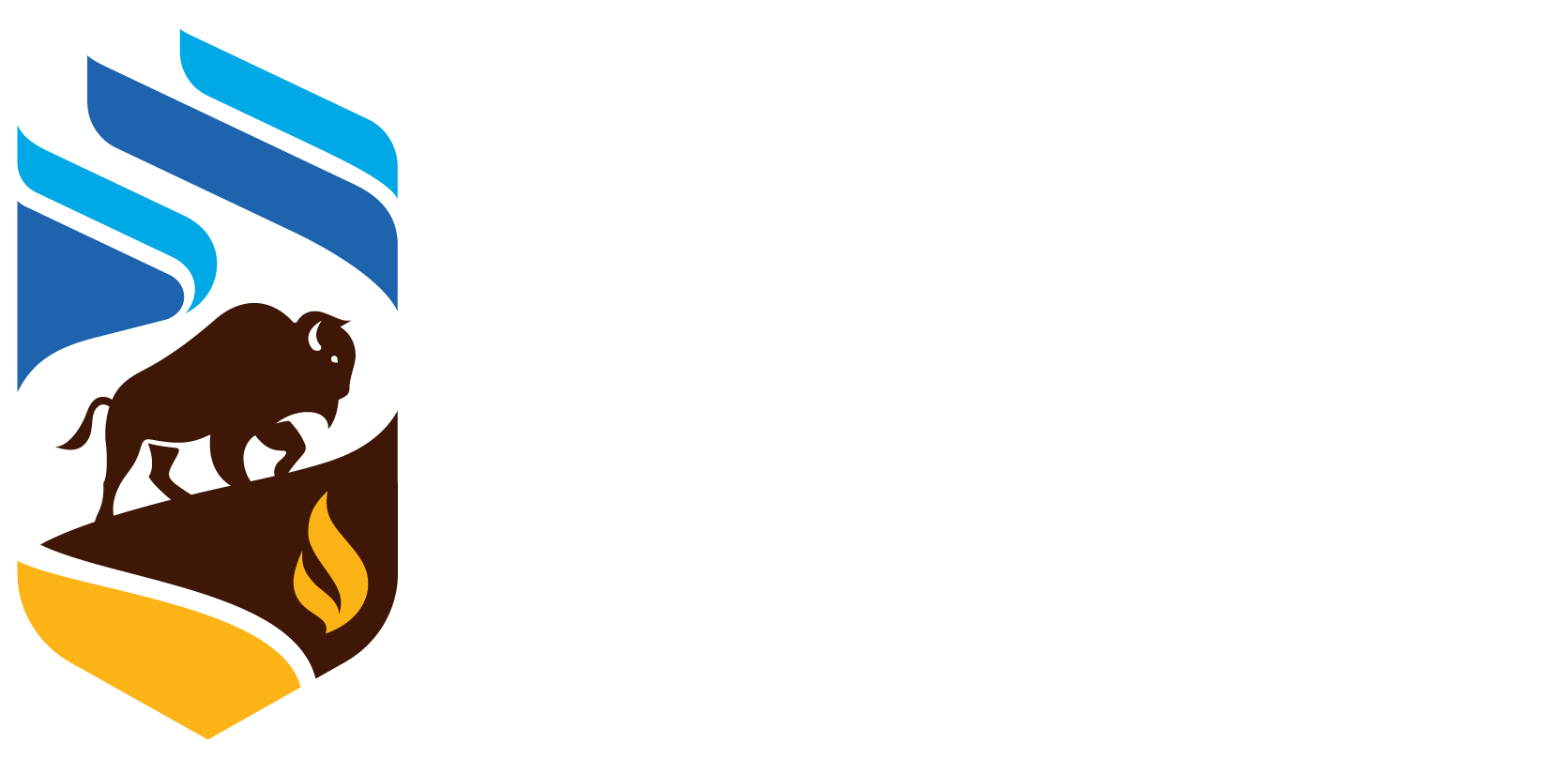 19/17
Part of Samar’s group